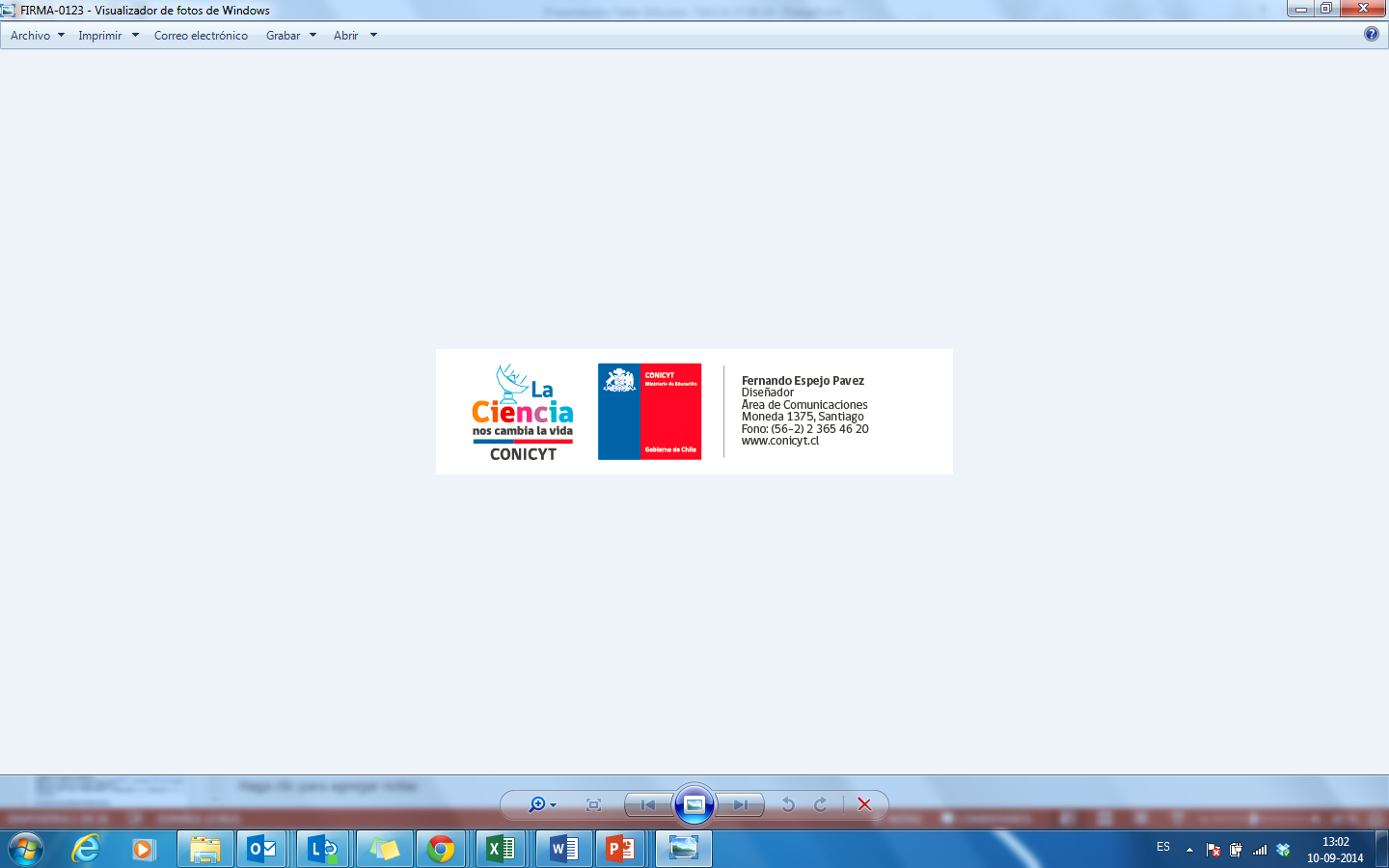 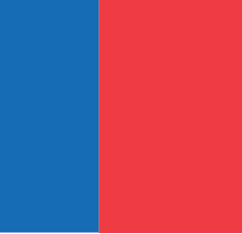 Fondo de Equipamiento Científico y Tecnológico - FONDEQUIP
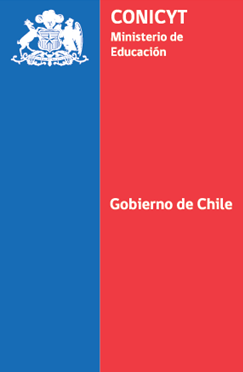 V Concurso de Equipamiento Científico y Tecnológico Mediano
FONDEQUIP 2016


Programa FONDEQUIP
Bases Concursales
Aspectos relevantes Postulación
Mayo-Junio  2016
1.	FONDEQUIP
Programa que financia la Adquisición y/o actualización de equipamiento científico y tecnológico.
¿Que es FONDEQUIP?
√ Equipamiento con costo superior a 100M($)
√ CONICYT Aporta hasta 220M($) *Proyecto puede ser mayor
¿Cuanto financia este concurso?
1.	FONDEQUIP
√ Requiere 50 % cofinanciamiento del costo del ítem “Equipamiento”: 20% pecuniario (como mínimo), el resto, no pecuniario.
¿Cuál es el requisito de este financiamiento?
Universidades Acreditadas por la CNA.
¿Quién puede postular?
Nace en 2012:4 concursos, 794 postulaciones, 191 proyectos adjudicados.
¿Historia?
1.	FONDEQUIP
Objetivos
√ Fomentar el desarrollo científico del país, mediante el apoyo financiero a Instituciones para la adquisición y/o actualización de equipamiento científico y tecnológico mediano, incluyendo su traslado, instalación y acceso.
√ Promover la cooperación intra e inter-institucional entre grupos de investigación que garanticen el uso eficiente del equipamiento.
√ Incentivar el uso compartido del equipamiento, para dar solución a los desafíos  de más de un proyecto de investigación.
√ Fortalecer el desarrollo científico y tecnológico regional.
1. FONDEQUIP
Números
Presupuesto 2016 -> 5.283(M$)
2. BASES
Puntos fundamentales
√ Las postulaciones son institucionales, la Institución designa a un Coordinador(a) Científico(a) –CC-, quien es la contraparte de CONICYT.
√ La Institución Beneficiaria será aquella que se adjudique el proyecto de Equipamiento Científico, la receptora de los recursos adjudicados y será la propietaria del equipamiento adquirido.
√ La Institución puede presentar más de una propuesta a través de más de un CC. (Un CC -> una propuesta).
√ Coherencia con estrategia institucional de investigación
2. BASES
Puntos fundamentales
√ El CC Gestionará la adquisición, instalación, puesta en marcha y operación del equipo adquirido. Supervisará y controlará el desarrollo de la iniciativa en términos científicos, técnicos y financieros.
√ El CC debe desempeñarse en la Institución Beneficiaria y velará por la obtención de los resultados esperados y del uso eficiente del equipo. No debe tener un proyecto adjudicado FONDEQUIP 2015.
√ Uso compartido para varias investigaciones/proyectos dentro de la institución. 
Acceso al equipamiento para instituciones externas.
√ No hay evaluación curricular.
2. BASES
Financiamiento
Dispositivo que cumple, de forma autónoma o por sí solo, todas las funciones para lo cual fue diseñado o creado.
¿Como definimos “Equipo Principal”?
Cualquier mecanismo, equipo, parte, aparato o dispositivo acoplable, integrable o ensamblable, ya sea en forma física o remota, al Equipo Principal, que tiene la capacidad de ampliar o mejorar su funcionamiento.
¿Como se define Accesorio?
2. BASES
Financiamiento
Equipamiento + Accesorio
Ítem
Costo Ítem ≥ 100(M$)
Mínimo
50% Institución
Monto Máximo a financiar 220(M$)
20% Pecuniario
30% No pecuniario
30% o restante
Cofinanciamiento Obligatorio
Proyecto puede ser mayor.
2. BASES
Financiamiento
Sub-ítem Mantención, debe contar con Presupuesto (obligatorio)
A ejecutar en 18 meses (duración de los proyectos).
2. BASES
Criterios de Evaluación
2. BASES
Criterios de Evaluación
2. BASES
Criterios de Evaluación
3. Aspectos relevantes
Propuesta FONDEQUIP 2016
Documentos postulación
1. Presupuesto e Información Adicional
2. Propuesta FONDEQUIP 2016
Presupuesto
Información
 adicional
1. Acta de Cotizaciones Justificaciones
Instrucciones
1. Justificación Científica-Técnica de la Propuesta en el Marco Institucional
2. Ficha de Equipamiento
I. Ítem Equipamiento
2. Aporte Estratégico de la Institución
3. Formulario Indicadores
II. Ítem traslado, Instalación y Operación
3. Impacto Potencial
4. Formulario Equipamiento y Accesorios
III. Presupuesto
Consta de dos partes
El corazón de la Propuesta
3. Aspectos relevantes
Documentos postulación
3. Carta de Compromiso Institucional
4. Carta Participación Externa 
5. Dos (2) cotizaciones de Equipo (subir en formato PDF), si no existen dos, justificación fundada (ver bases).
Los proyectos con documentos incompletos quedan inadmisibles.

El postulante debe asegurarse que:
No falte información en ningún documento.
No suba un documento en blanco.
Los documentos estén firmados por quién corresponde.
*Incorporar placa de metal para el equipo o laboratorio, señalando que éste tuvo financiamiento de FONDEQUIP y el código del Proyecto*
3. Aspectos relevantes
Fechas y Recordatorios Finales
Una vez cerrado el concurso, no es posible: modificar, complementar, adjuntar información (Es exclusiva responsabilidad de quien postula). 
Los proyectos inician con las Tramitación de los Convenios.
Mas información www.conicyt.cl/fondequip
Sistema de postulación https://auth.conicyt.cl/
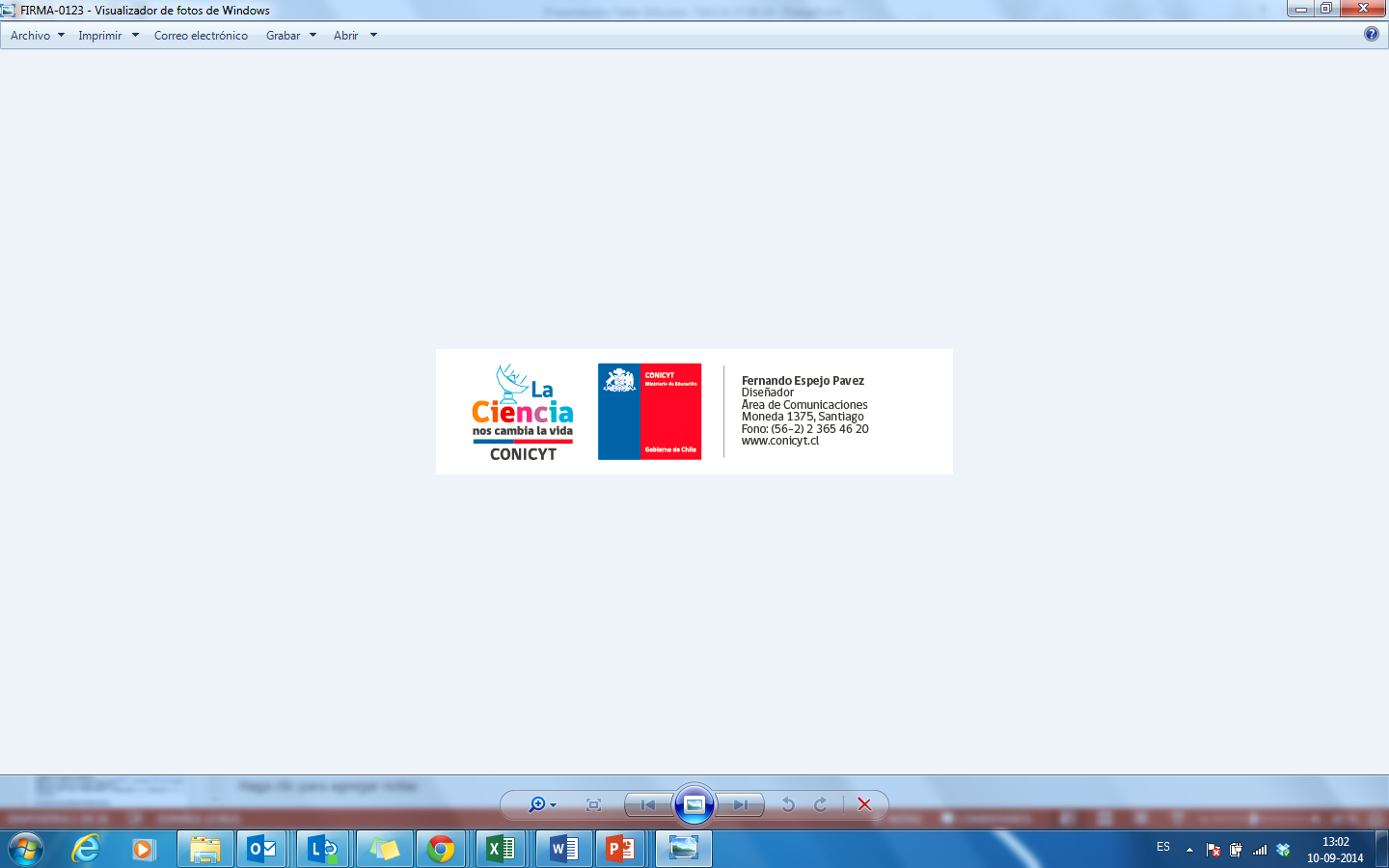 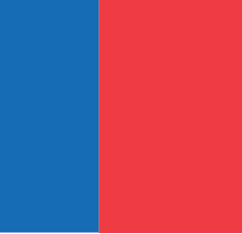 Fondo de Equipamiento Científico y Tecnológico - FONDEQUIP
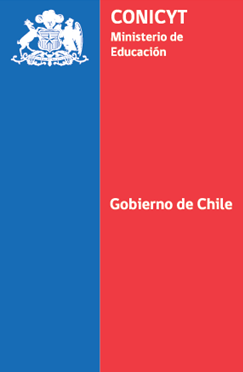 V Concurso de Equipamiento Científico y Tecnológico Mediano
FONDEQUIP 2016


Programa FONDEQUIP
Bases Concursales
Aspectos relevantes Postulación
Mayo-Junio  2016